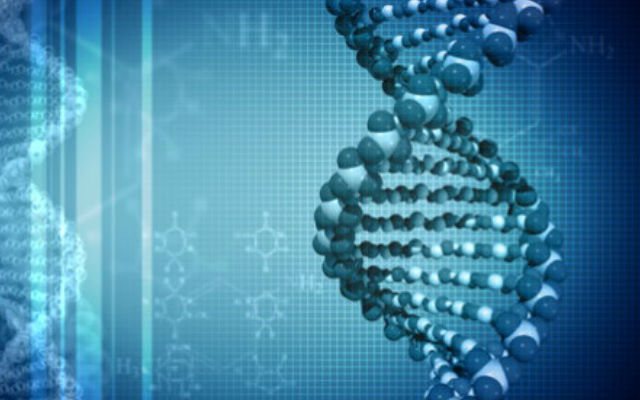 Молекулярные  основы наследственности.  Решение задач
10 химико-биологический  класс

Учитель  -  Майрамукаева Ж.Б.
ЦЕЛИ  УРОКА:
1. Систематизировать и обобщить знания о строении и свойствах материального носителя наследственной информации - ДНК и о путях  реализации наследственной информации в клетке посредством синтеза белка;
     
    2.  Отработать  механизм  решения основных типов задач по данной теме.
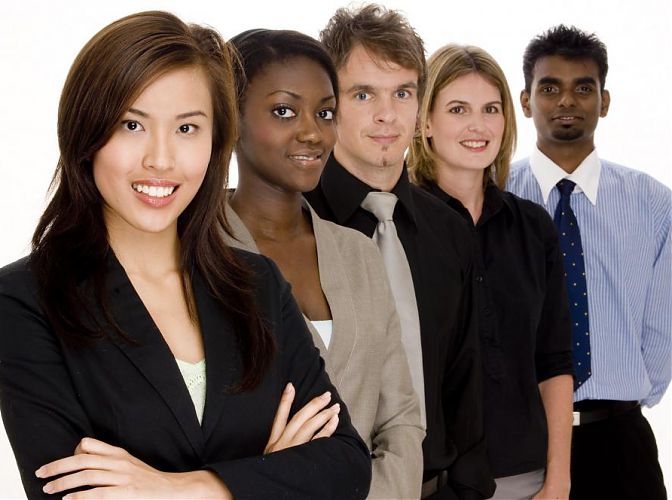 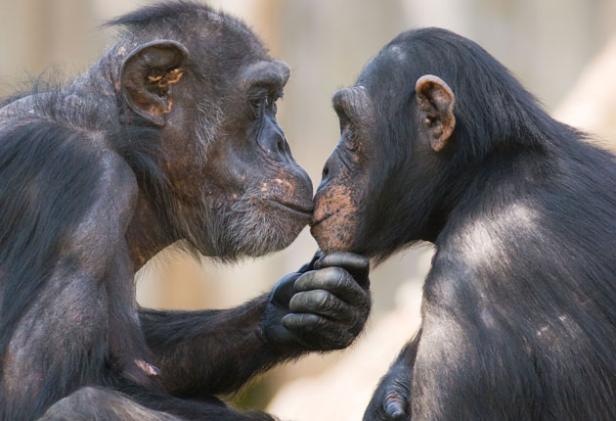 Белки – Основа видовой  специфичности
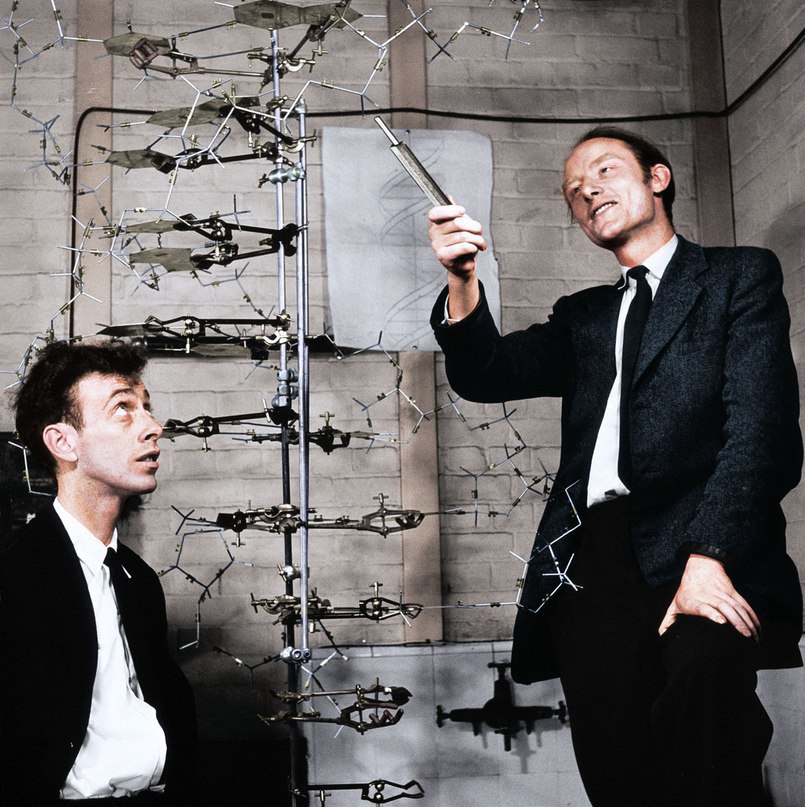 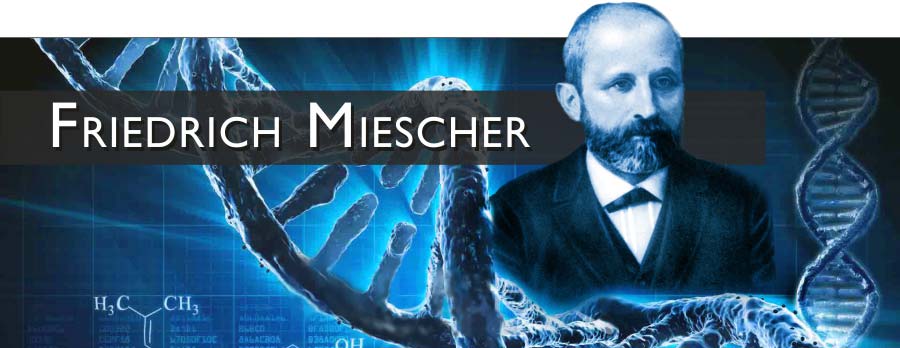 Генетический код – это система записи информации о последовательности расположения аминокислот в белках с помощью последовательности расположения нуклеотидов в и-РНК.
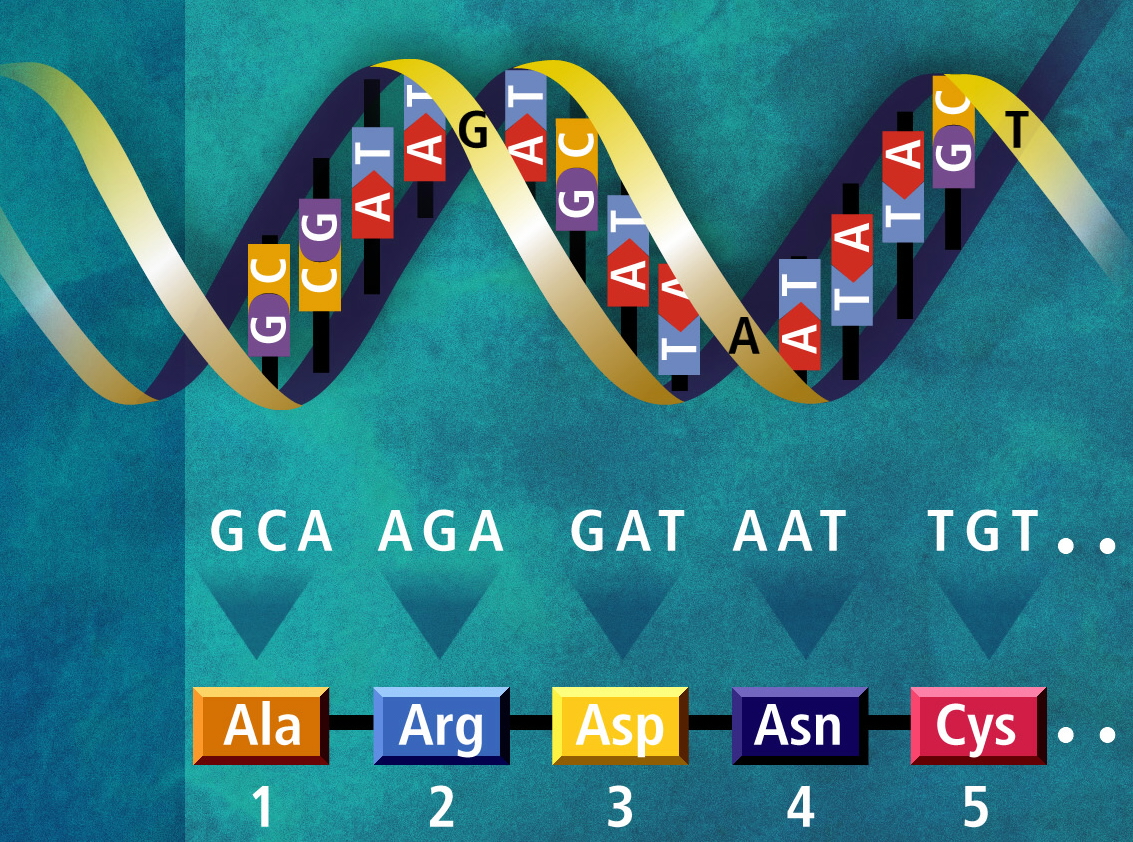 •Известна молекулярная масса белка – 3000. Определите длину соответствующего гена.
Примечание: молекулярная масса одной аминокислоты в среднем – 100,  а расстояние между нуклеотидами  0,34 нм.
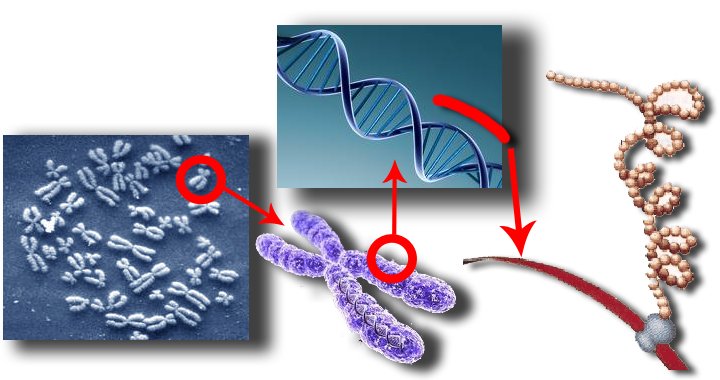 Одна из цепей фрагмента ДНК имеет следующую последовательность нуклеотидов: ЦАЦГТАААТТГАГГЦТТЦЦТЦАТТАЦТ
Сколько аминокислот может быть закодировано в данной цепи? Сколько  т- РНК участвуют  в биосинтезе? Сколько  водородных  связей  в данной  молекуле  ДНК?
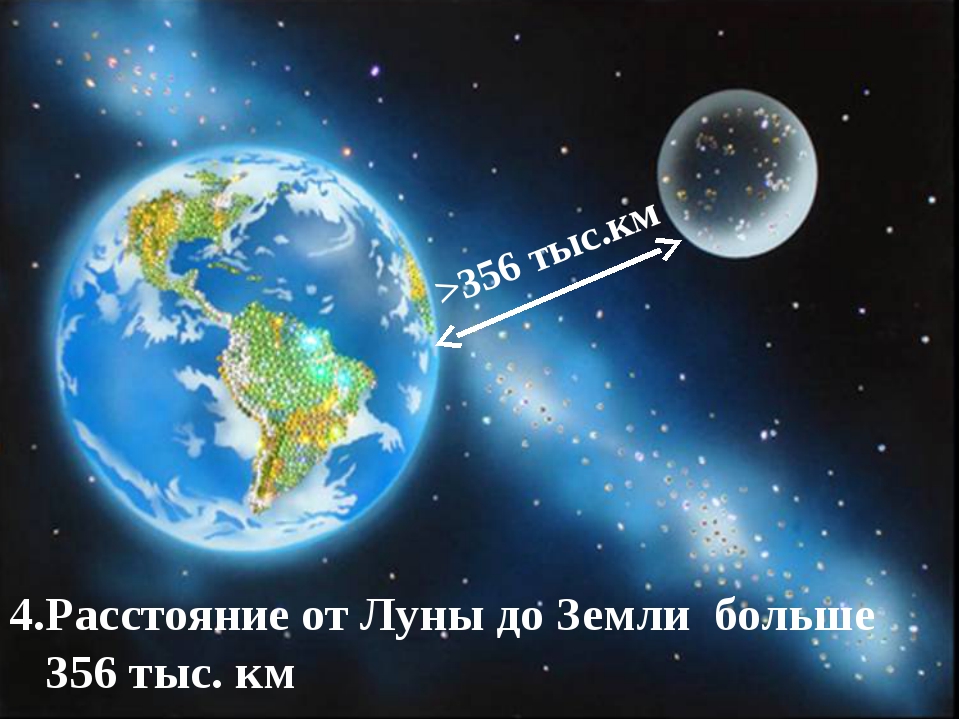 Какую длину имеет участок молекулы ДНК, в котором закодирована первичная структура инсулина, если молекула инсулина содержит 51 аминокислоту, а один нуклеотид занимает 0,34 нм в цепи ДНК? Какое число молекул тРНК необходимо для переноса этого количества аминокислот к месту синтеза?
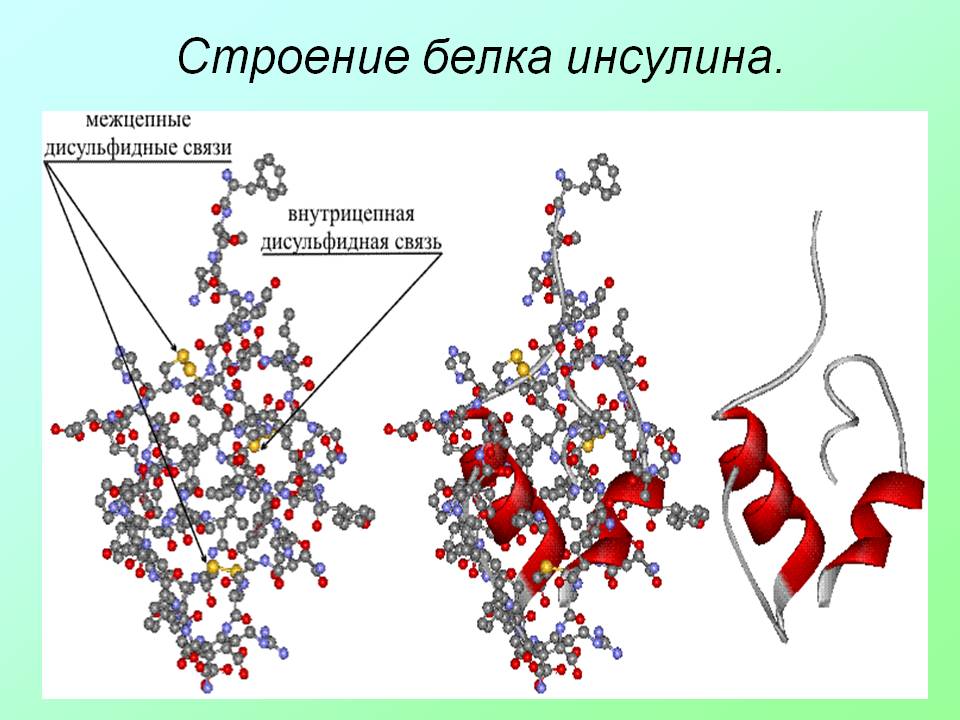 НУКЛЕИНОВЫЕ КИСЛОТЫ
1. Нуклеиновые кислоты, как и белки, являются полимерами. 2. Мономерами нуклеиновых кислот служат аминокислоты. 3. В состав нуклеиновых кислот входит четыре аминокислоты: аденин, гуанин, тимин, цитозин. 4. В клетках содержатся нуклеиновые кислоты двух видов ДНК и АТФ. 5. ДНК обеспечивает хранение и передачу наследственной информации от материнской клетке к дочерней. 6. В 1953 году было установлено, что молекула ДНК состоит из двух спирально закрученных цепей.
Реализация наследственной информации в клетке
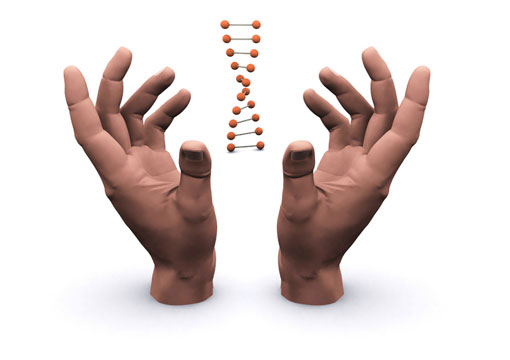 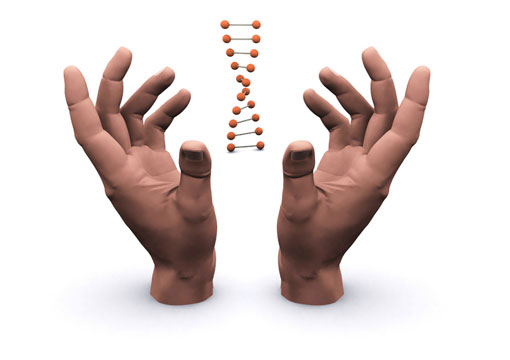 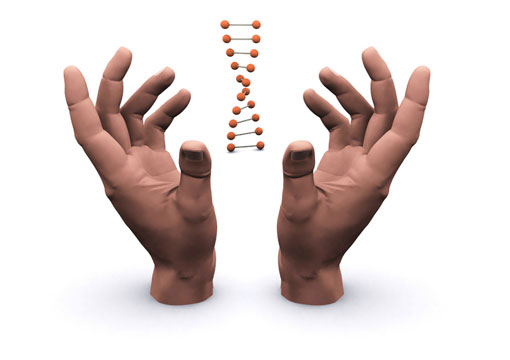 Центральная догма (основной постулат) молекулярной биологии – матричный синтез.
12.11.2017
Участники биосинтез белка
АТФ
ДНК
Аминокислоты
Биосинтез
белка
Ферменты
РНК – рРНК, тРНК, иРНК
Рибосомы
ДНК- хранитель наследственной информации. Служит матрицей.
Переносит информацию от ДНК к месту сборки белковой молекулы. 
Содержит генетический код.
Переносят аминокислоты  к месту биосинтеза 
на рибосоме. Содержит антикодон.
Органоид, где происходит собственно 
биосинтез белка.
РНК – полимераза участвует в синтезе иРНК. 
Другие ферменты катализируют синтез белка
Строительный материал белковой молекулы. (Мономер белка).
Обеспечивает процесс энергией.
Этапы биосинтеза
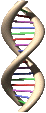 ДНК
Транскрипция
Словарь.
Транскрипция— «считывание» процесс синтеза РНК с использованием ДНК в качестве матрицы (перенос генетической информации с ДНК на РНК).
И-РНК
Трансляция
Трансляция—(передача)-механизм, с помощью которого последовательность РНК переводится в последовательность аминокислот белка
Белок
Синтез белка
«Строительство белковой молекулы»
этапы
Транскрипция
Трансляция
Место.
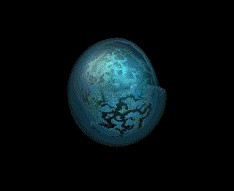 Ядро
В рибосомах
Цитоплазма
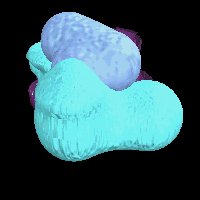 Это интересно…
Синтез одной молекулы белка длится 3-4 минуты
За одну минуту образуется от 50 до 60 тыс. пептидных связей
Половина белков нашего тела 
  ( всего  17 кг белка) обновляется за 80 дней
За свою жизнь человек обновляет весь свой белок около 200 раз
назад
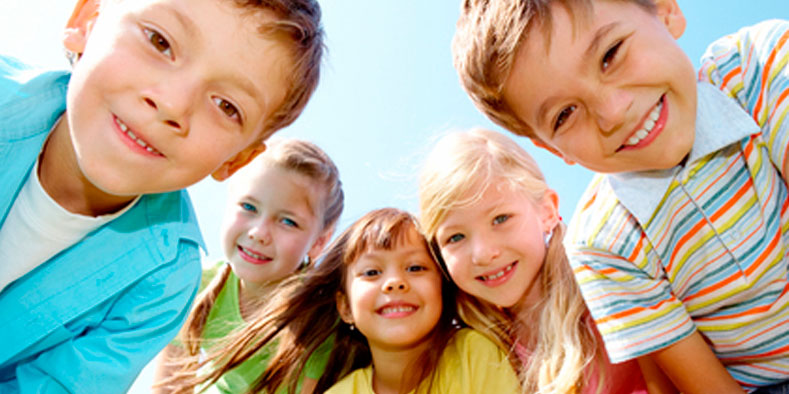 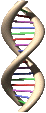 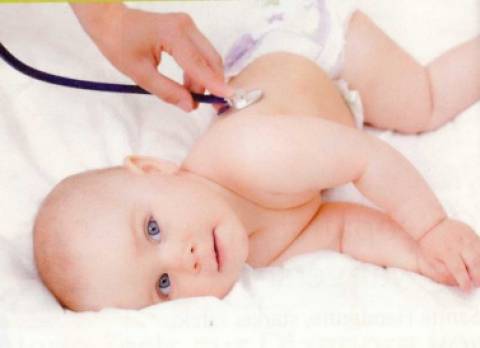 Вставьте пропущенные  термины.
 В результате   пластического обмена в клетках  синтезируются специфические для  организма  белки. Участок ДНК, в котором   закодирована   информация о структуре одного белка, называется ______(А).   Биосинтез белков   начинается
с   синтеза ______(Б), а сама сборка  происходит  в  цитоплазме при участии ______(В). Первый  этап  биосинтеза белка получил название _________(Г), а второй – трансляция.
 
Перечень   терминов
 
1) и РНК
2) ДНК
3) транскрипция
4) мутация
5) ген
6) рибосома
7) Комплекс  Гольджи
8) фенотип
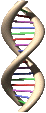 В искусственных условиях (вне клетки) удаётся синтезировать белок, используя для этого готовые, взятые из клеток компоненты (иРНК, рибосомы, аминокислоты, АТФ, ферменты).
Какой – овечий или кроличий – белок будет синтезироваться, если для искусственного синтеза взяты рибосомы кролика, а иРНК – из клеток овцы? Почему?
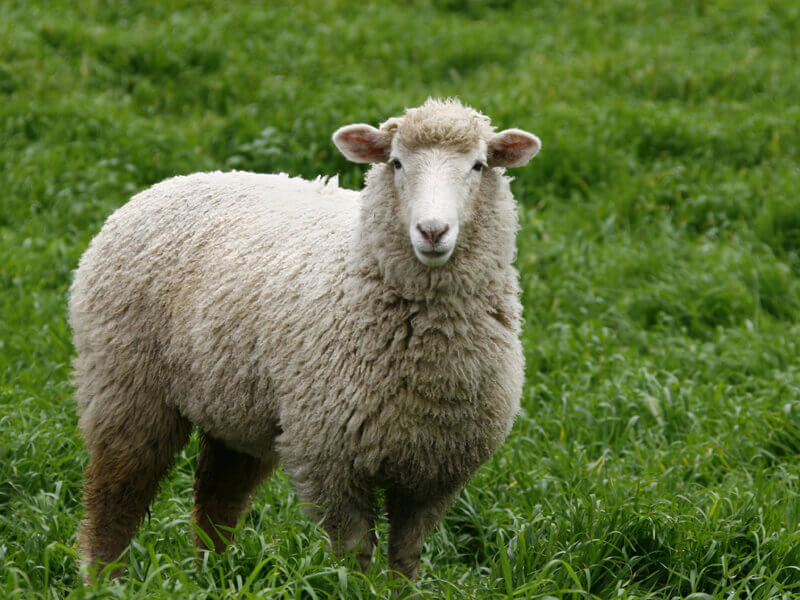 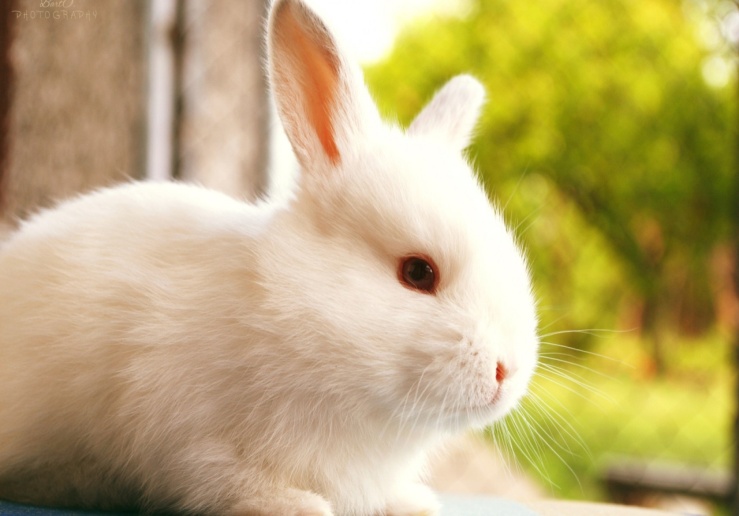 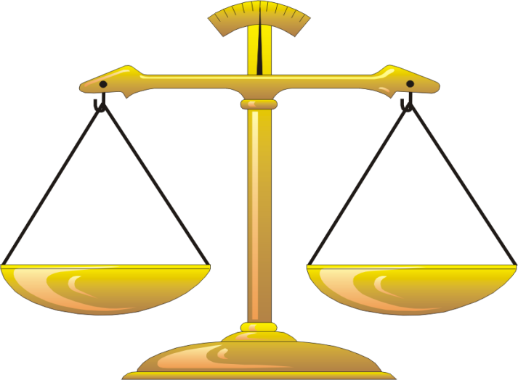 Решим задачу:

1.Фрагмент цепи ДНК имеет последовательность нуклеотидов: ТГГАГТГАГТТА. Определите последовательность нуклеотидов на иРНК, антикодоны тРНК и аминокислотную последовательность фрагмента молекулы белка.
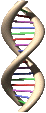 Решим   задачу
2. Известно, что все виды РНК синтезируются на ДНК- матрице. Фрагмент молекулы ДНК, на котором синтезируется участок центральной петли тРНК, имеет следующую последовательность нуклеотидов АТАГЦТГААЦГГАЦТ. Установите нуклеотидную последовательность участка тРНК, который синтезируется на данном фрагменте, и аминокислоту, которую будет переносить эта тРНК в процессе биосинтеза белка, если третий триплет соответствует антикодону тРНК.
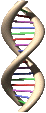 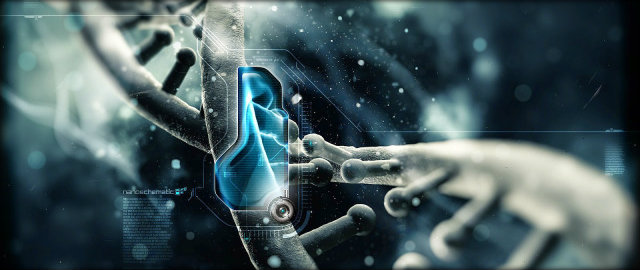 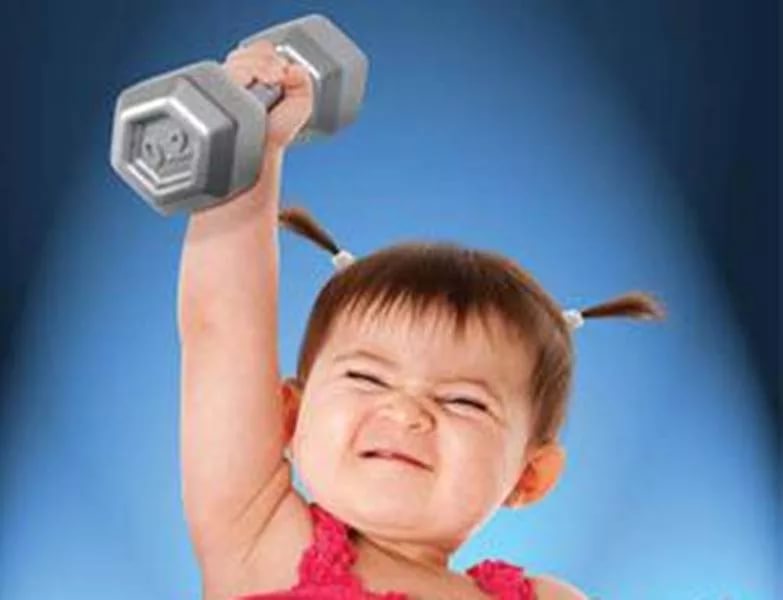 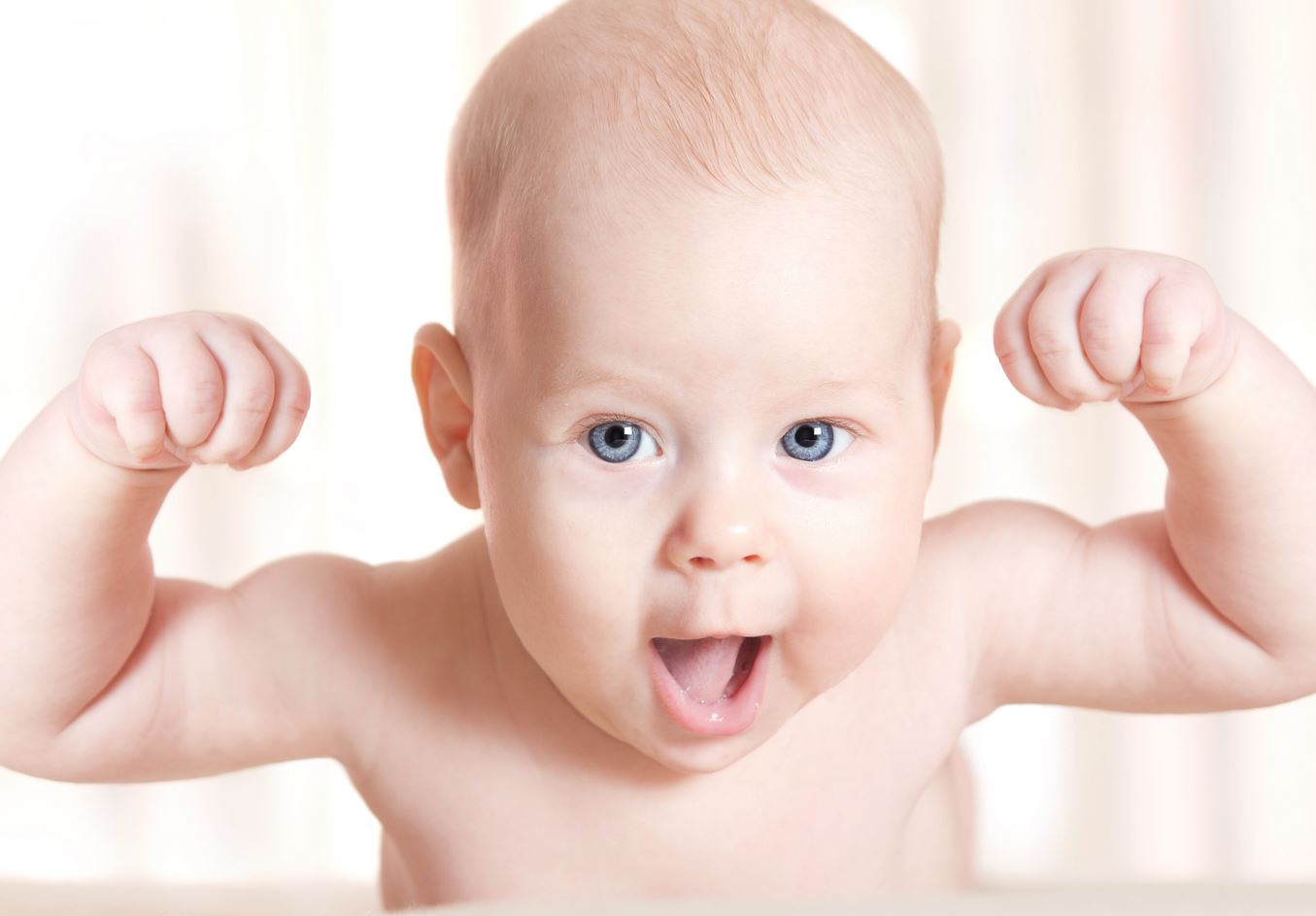 Решим   задачу
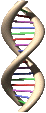 Последовательность нуклеотидов фрагмента цепи ДНК  ААТГЦАГГТЦАЦТЦА. Определите последовательность нуклеотидов в и-РНК, аминокислот в полипептидной цепи. Что произойдет  в полипептиде, если в результате мутации  во фрагменте гена выпадет второй триплет нуклеотидов? Используйте таблицу ген.кода
У человека, больного цистинурией, выделяются аминокислоты, которым соответствуют следующие триплеты иРНК: УЦУ, УГУ, ГЦУ, ГГУ, ЦАГ, ЦГУ, ААА. У здорового человека в моче обнаруживается аланин, серин, глутаминовая кислота и глицин. 1) Выделение каких аминокислот с мочой характерно для больных цистинурией?
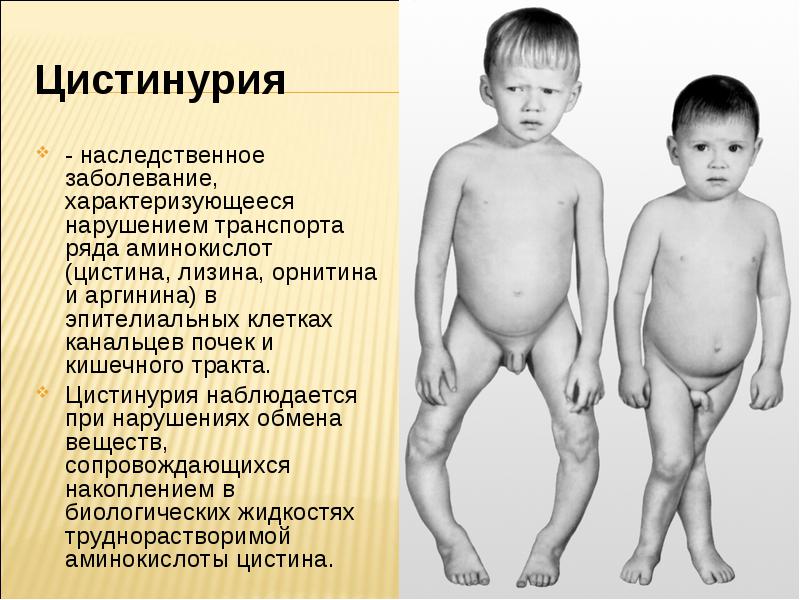 .
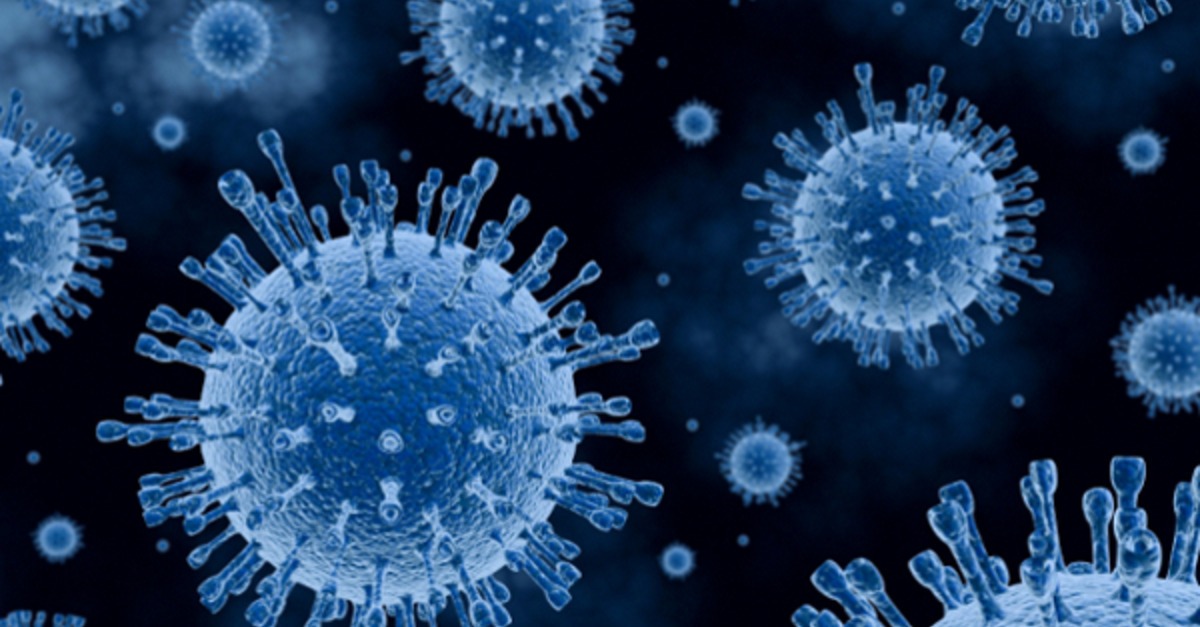 Вирусы
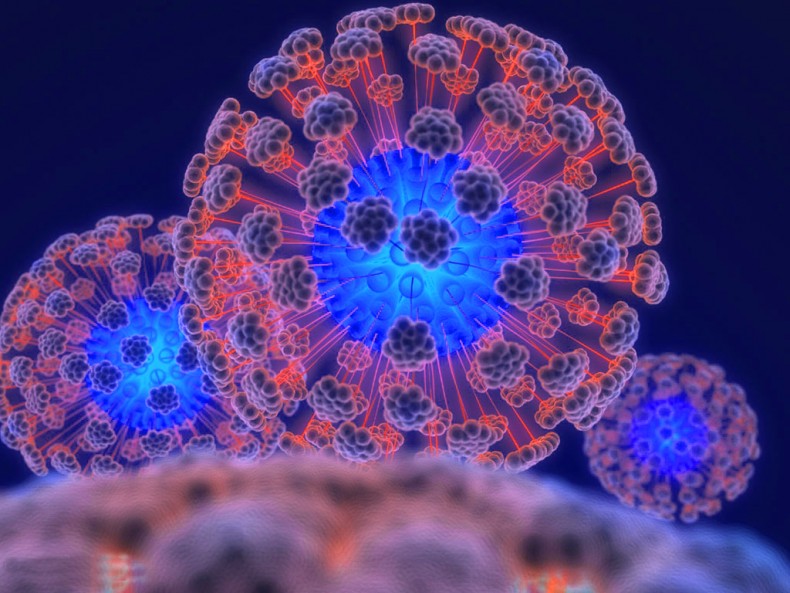 Установите   соответствие   между признаком организма и группой, для которой он характерен.
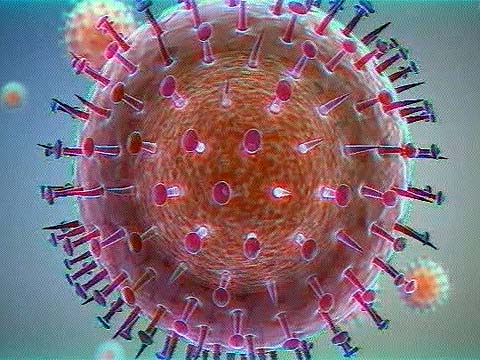 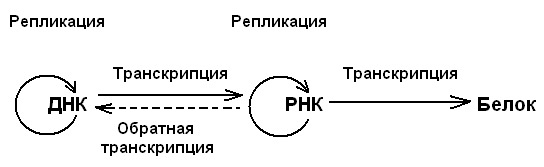 Генетический   аппарат вируса представлен  молекулой РНК, фрагмент которой имеет следующую нуклеотидную последовательность: 
                 ГУГ ААА ГАУ ЦАУ ГЦГ УГГ. 
      Определите нуклеотидную  последовательность двуцепочной молекулы ДНК, которая синтезируется в результате обратной транскрипции на РНК вируса. Установите последовательность нуклеотидов в иРНК и аминокислот во фрагменте белка вируса, которая закодирована в найденном фрагменте молекулы ДНК. Матрицей для синтеза иРНК, на которой идёт синтез вирусного белка, является вторая цепь двуцепочной ДНК. Для решения задачи используйте таблицу генетического кода.
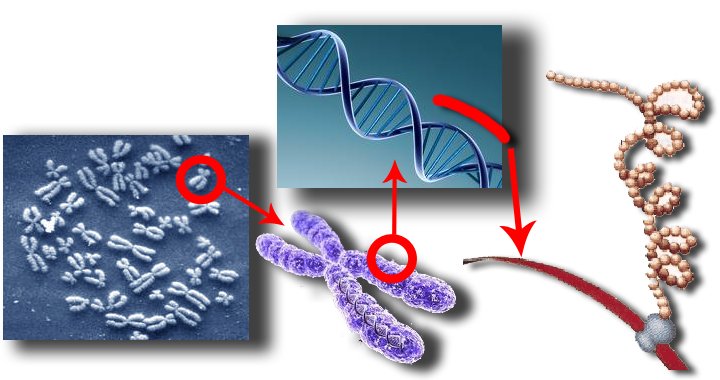 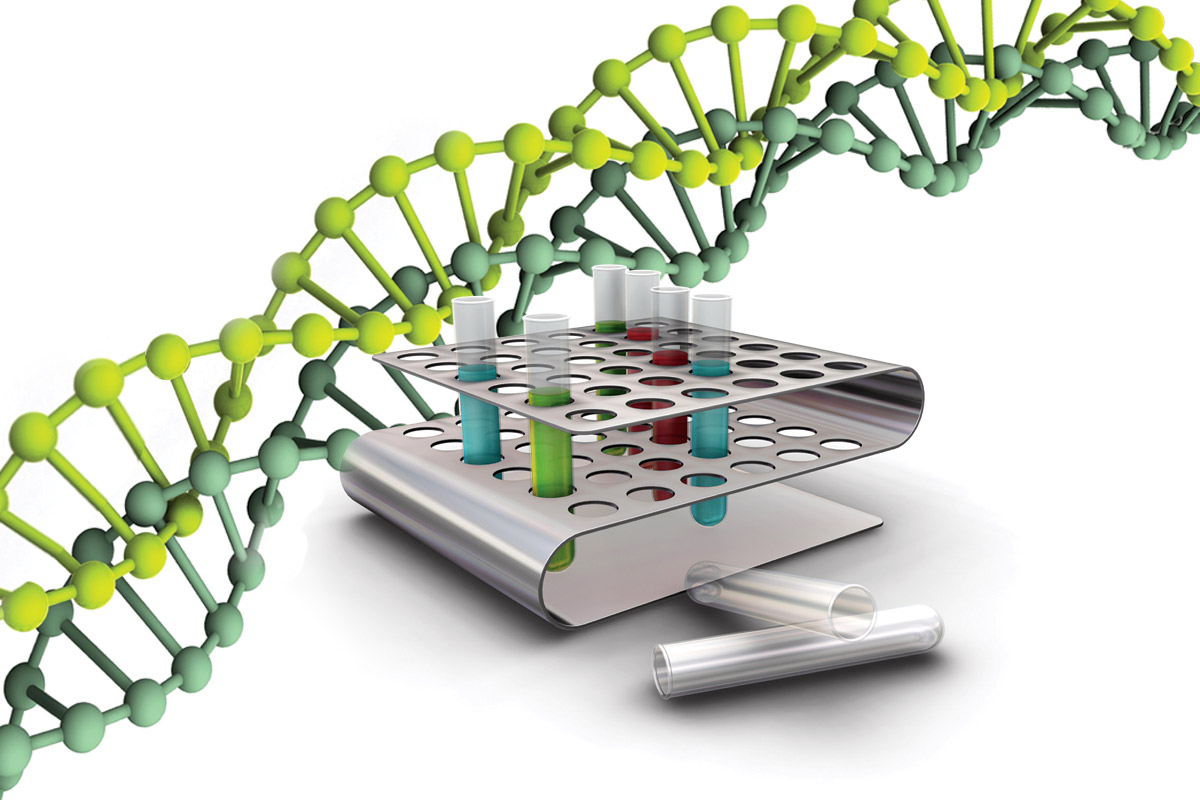 «Нить ДНК – это письмо, записанное с помощью алфавита химических соединений, называемыми нуклеотидами. Одна буква – 1 нуклеотид. Невероятно просто, даже не верится, что код жизни записан символами, которые мы можем свободно прочитать. Удивительно, как людям удалось постичь алфавит жизни?»      

 Метт Ридли
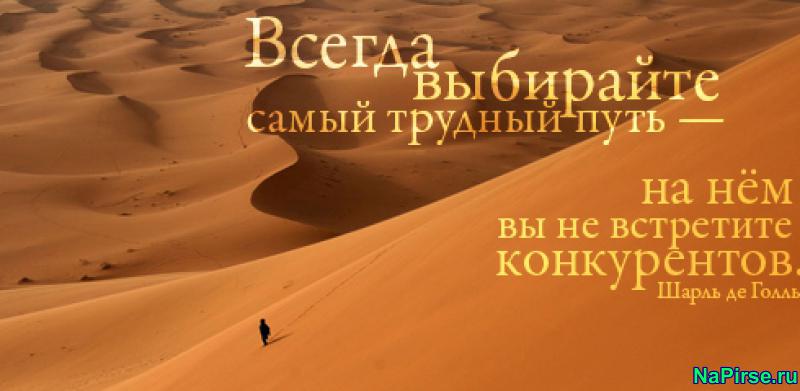 «Учитесь так, словно вы постоянно ощущаете нехватку своих знаний, и так, словно вы постоянно боитесь растерять свои знания.»Конфуций
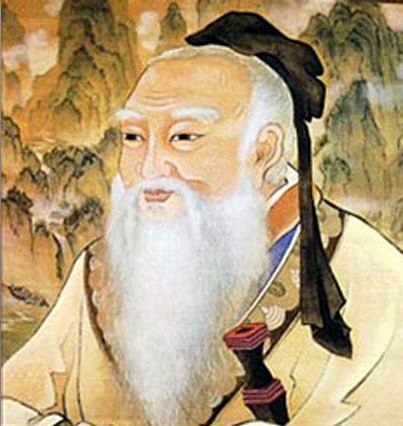